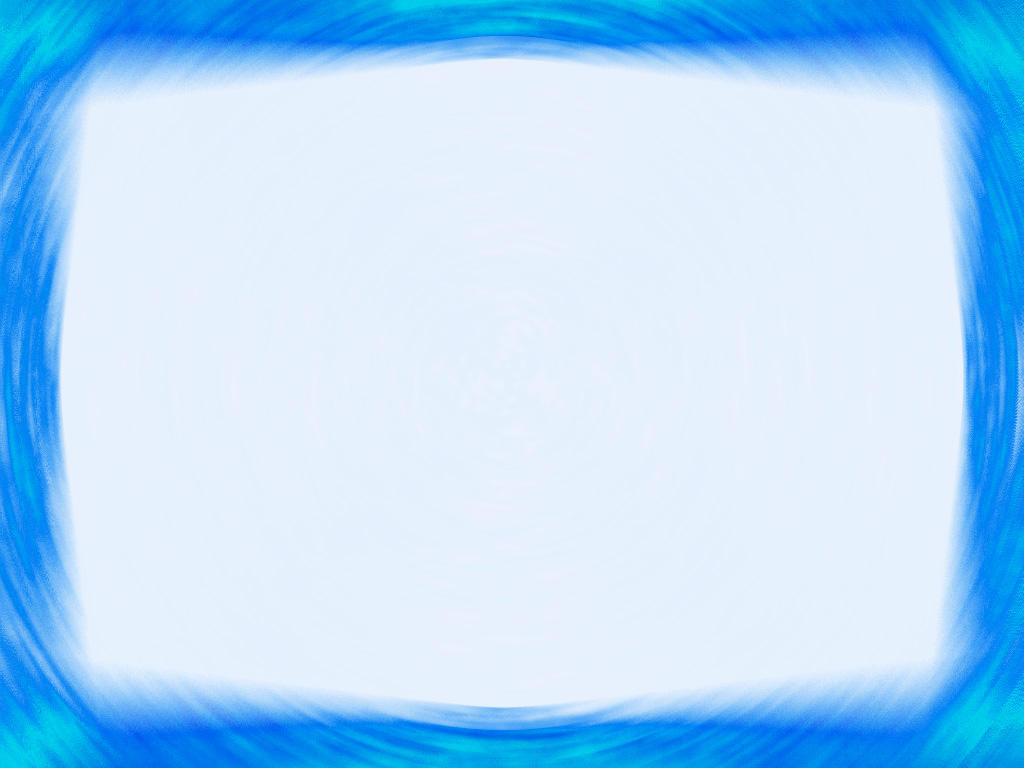 Ministage 2017
Naam: Guus
Klas: H2E
Datum: 22-5-2017
Stagebegeleider: Annemarie Janssen
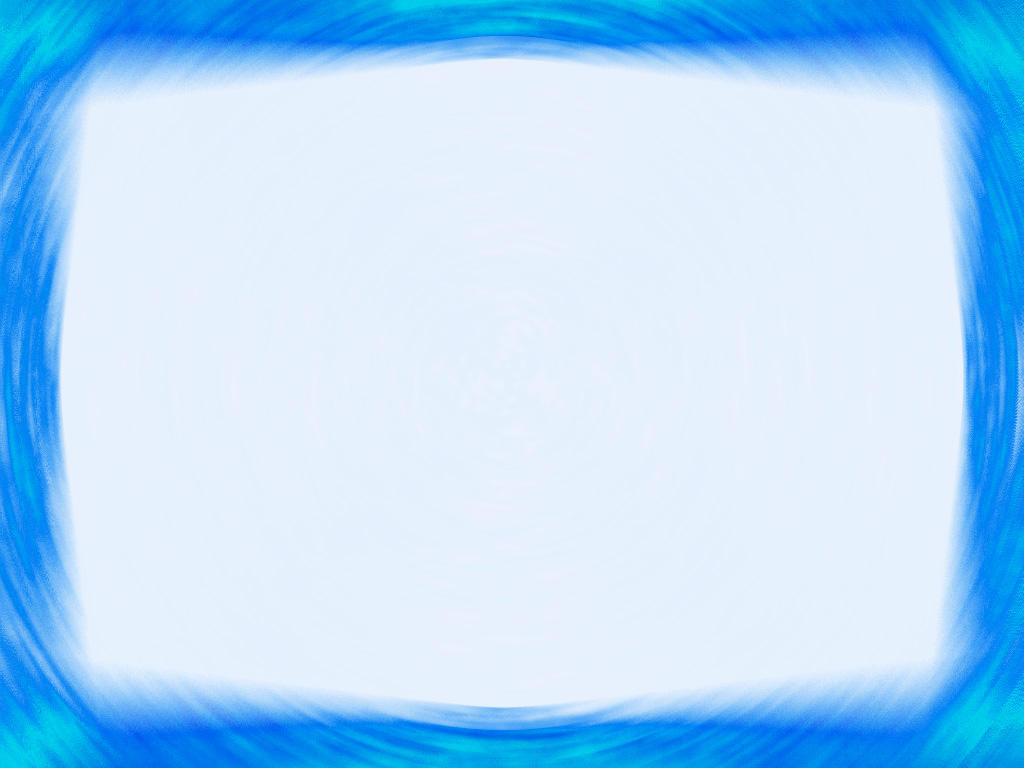 Inhoud
In de presentatie komen de volgende punten aan bod:

Stageplaats
Terugblik op stage
Vragen
Plaatjes
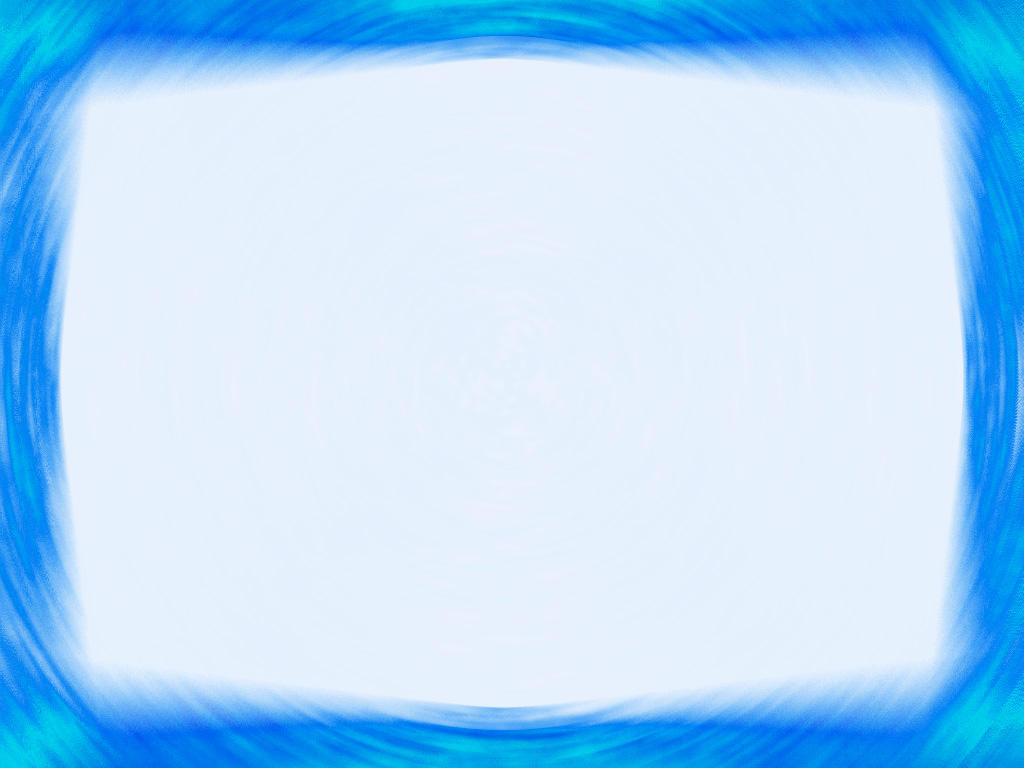 Stageplaats
Waar ik stage liep
Wanneer 
Hoe lang
Wat ik heb gedaan
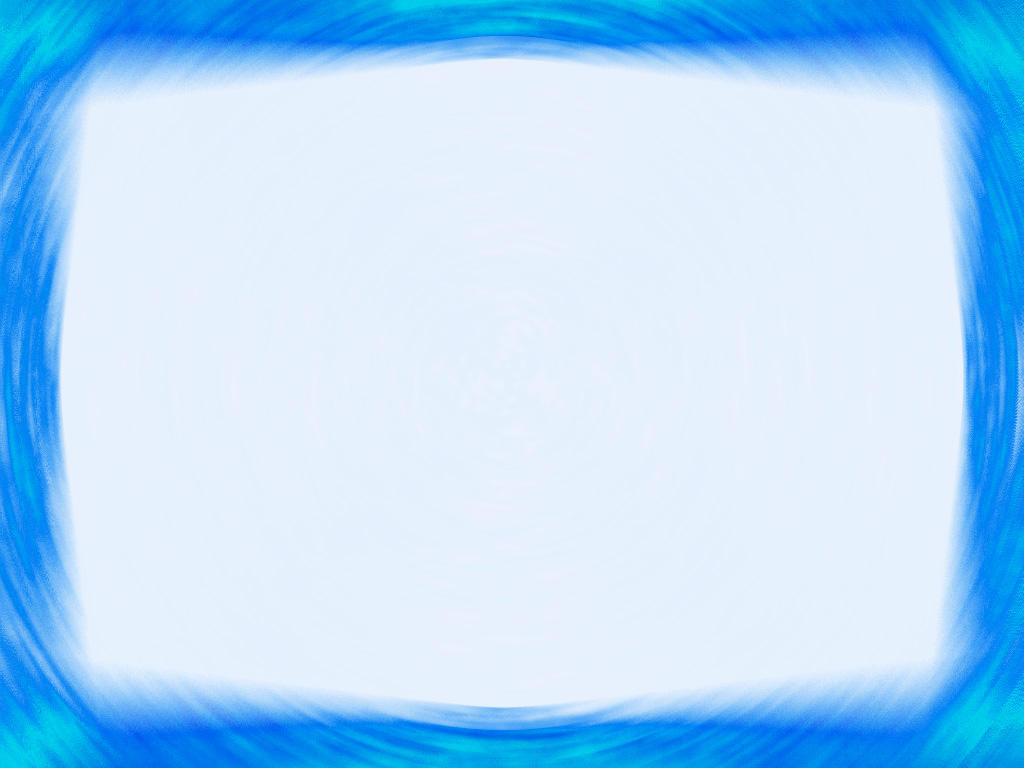 Stageplaats
5. Waarom bij mijn moeder
6. Wat ik er van wilde leren
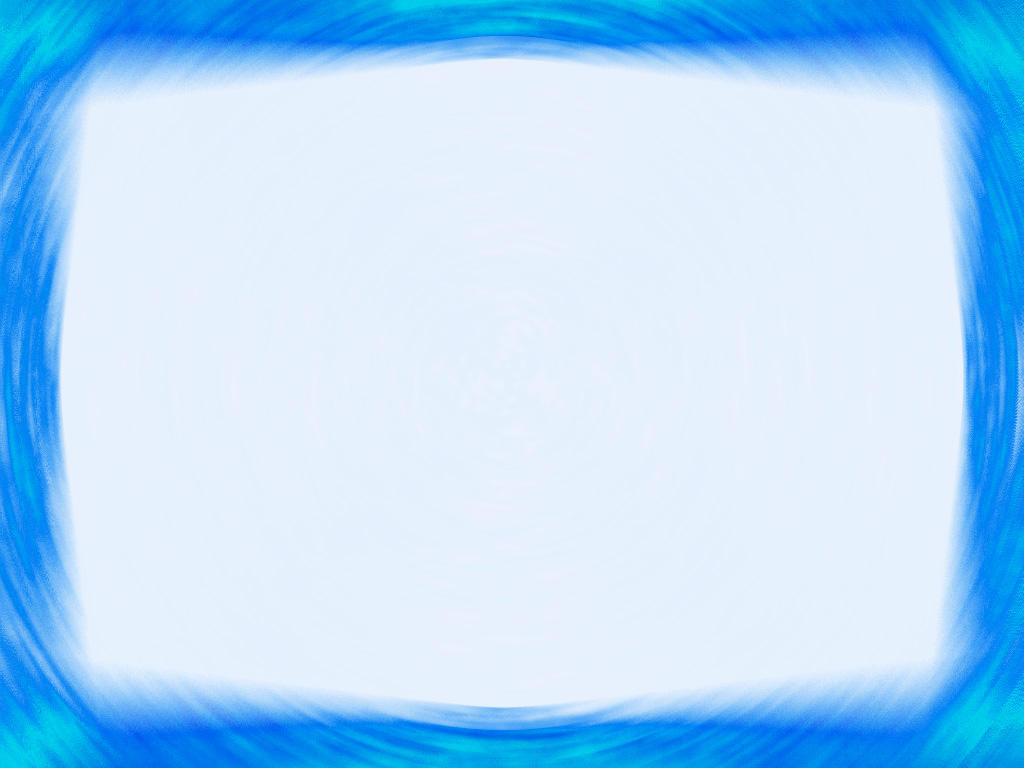 Terugblik op stage
7. Wat vond ik leuk om te doen
8. Waarom vond ik het leuk om te doen
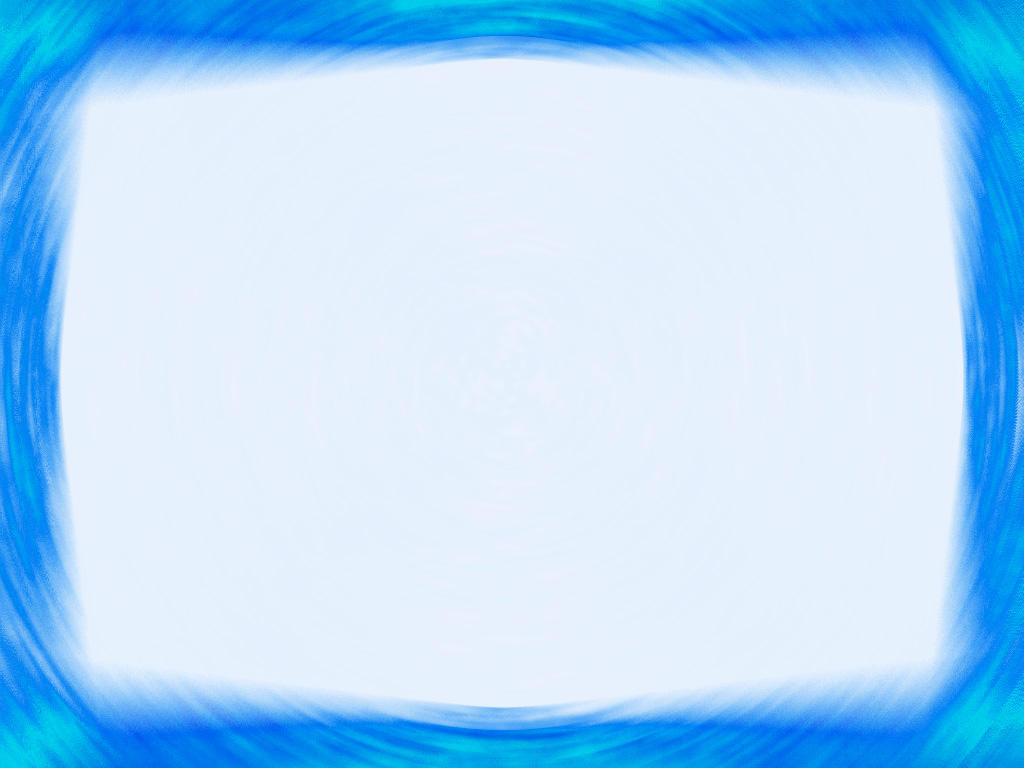 Terugblik op stage
9. Wat ik er bijzonder aan vond
10. Wat ik er van geleert heb
11. Zou ik de volgende keer op de zelfde plek stage lopen?
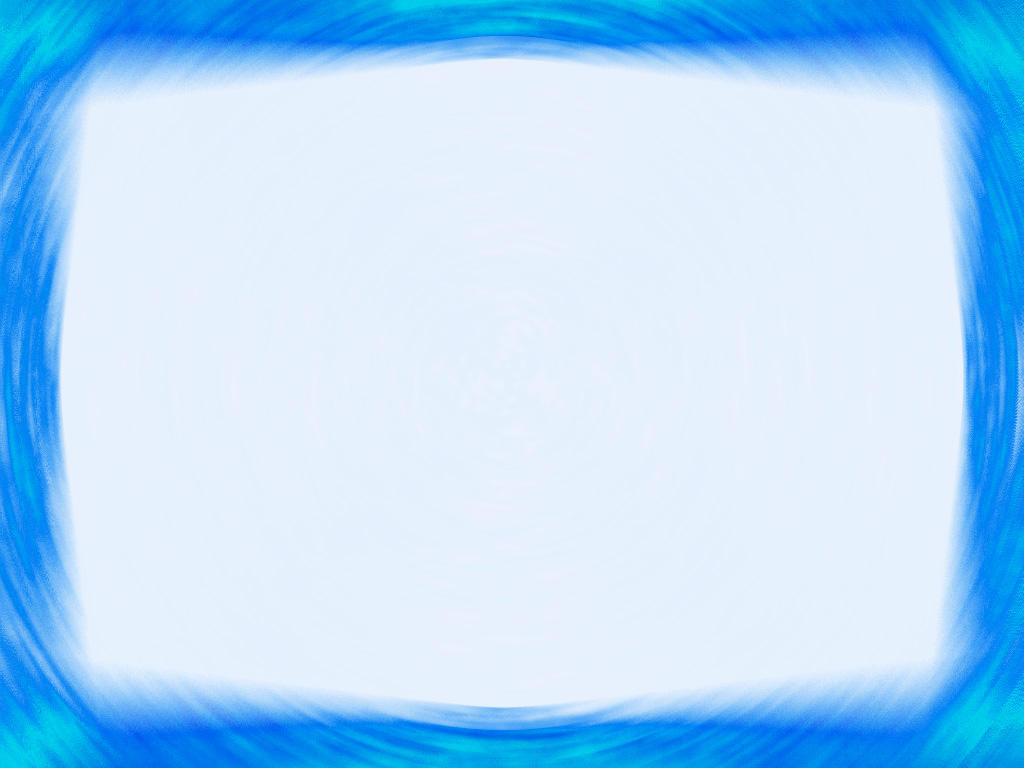 Vragen
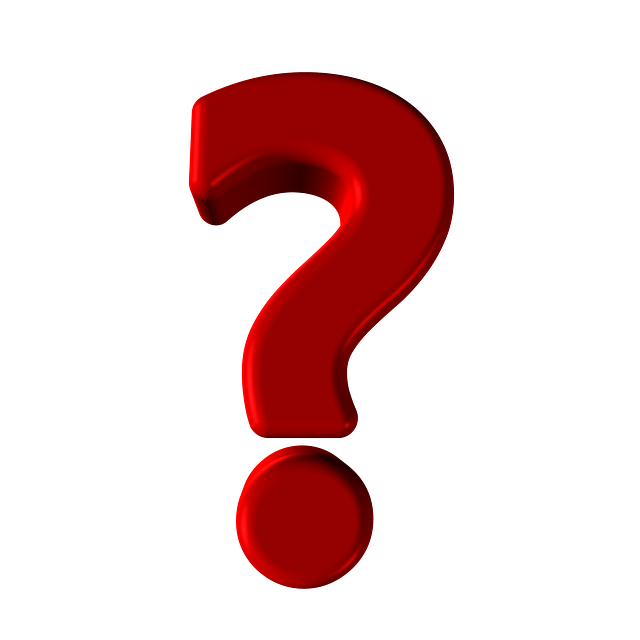 Plaatjes
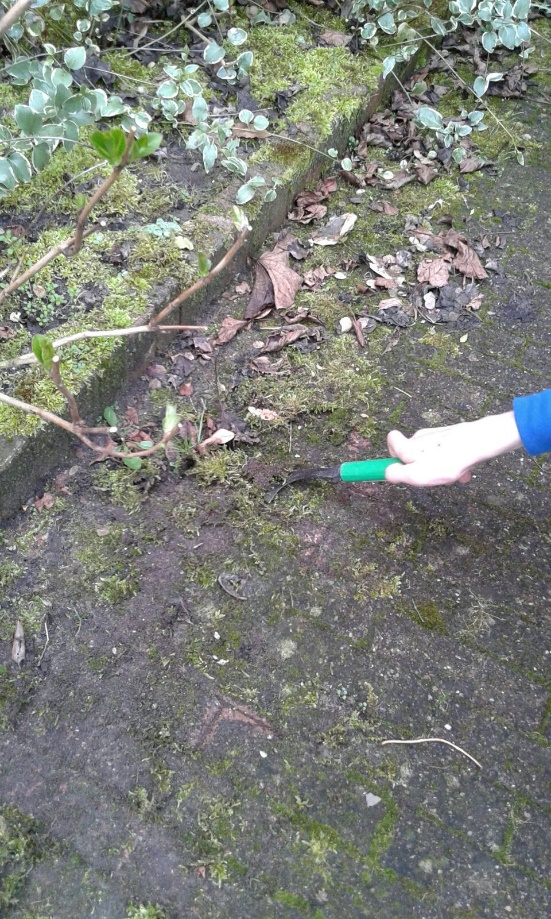 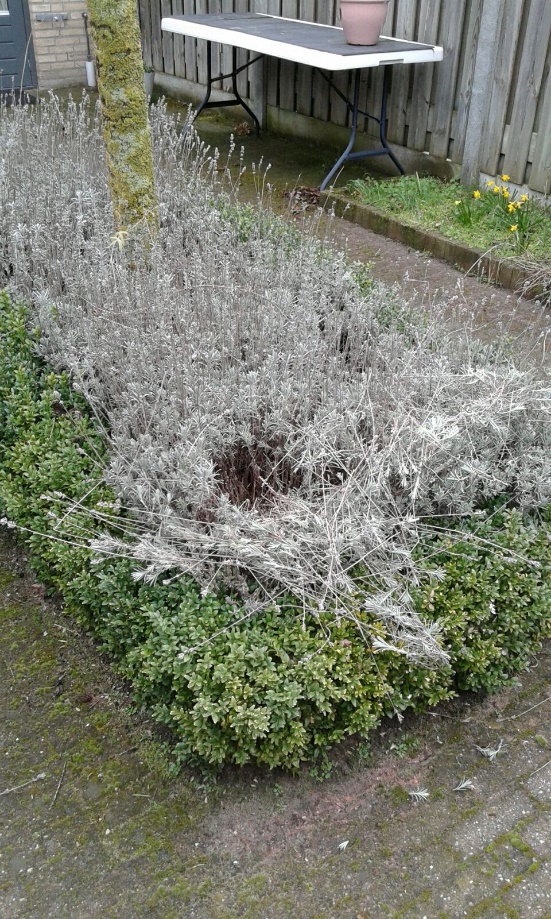 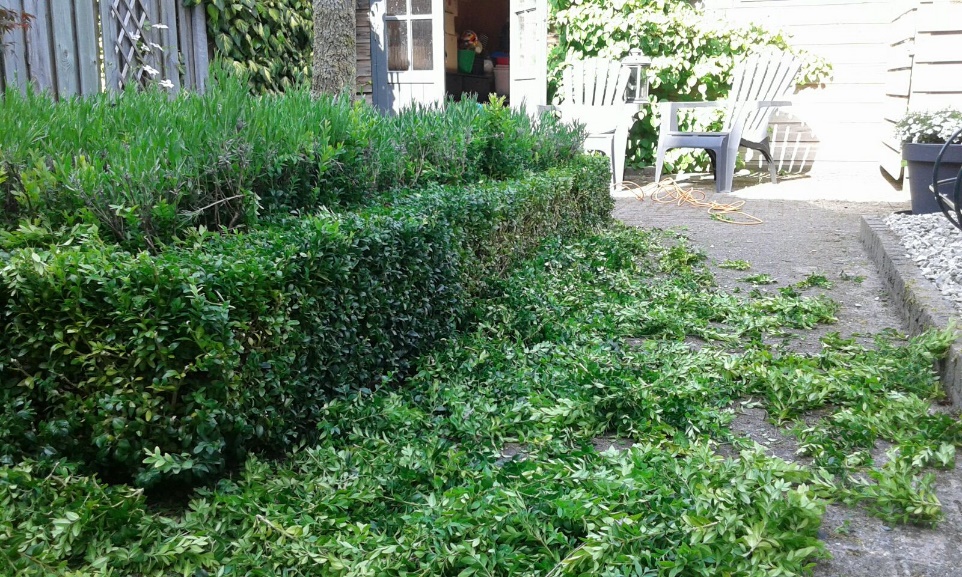